“SessieTalentmanagementsysteem”
Programma
Voorstellen
Betekenisvol Samenwerken
Medewerkersomgeving
Profileren met TMA
Matchen
Hoe nu verder - aanbod
Even voorstellen
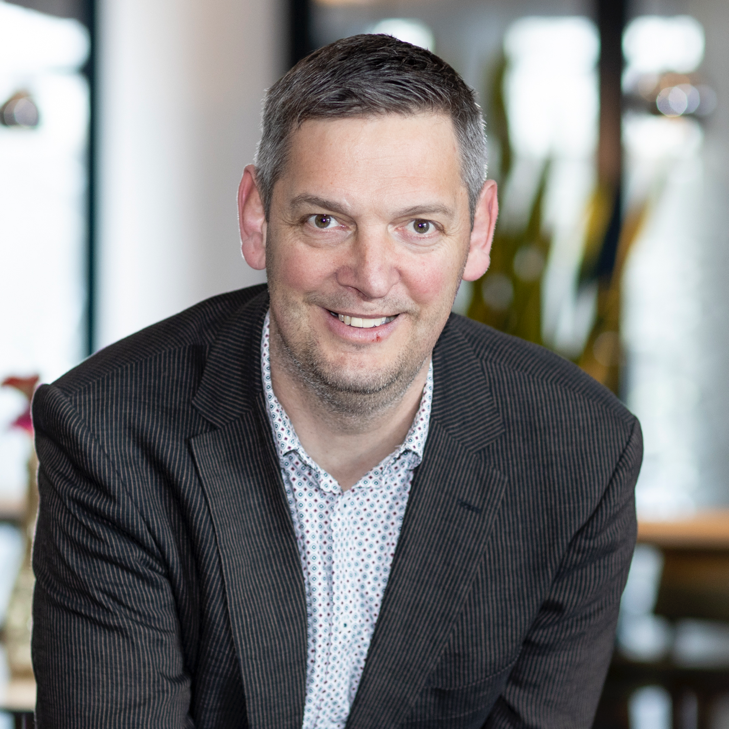 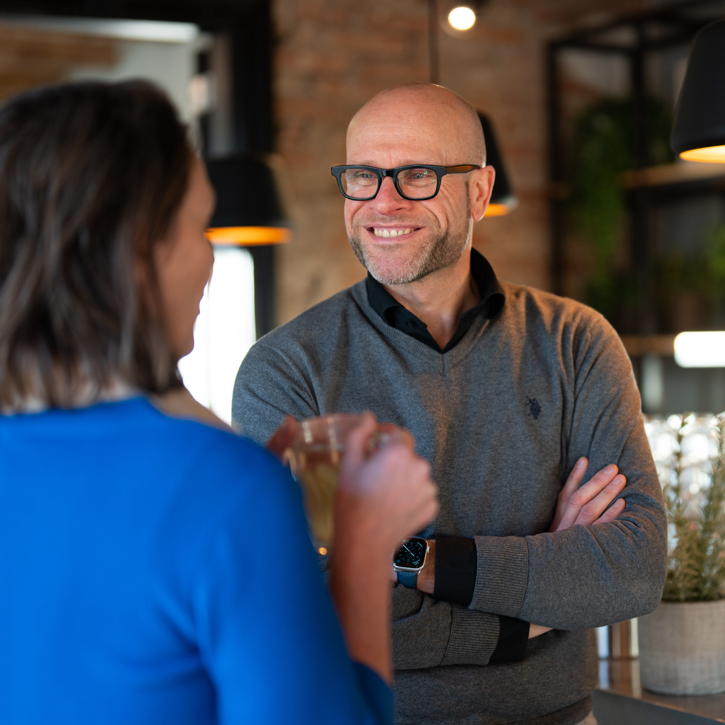 Carlo Wagemakers
Business Consultant
Betekenisvol Samenwerken
Organisatie ontwikkeling
Organisatie 
Het creëren van een context waarin mensen zich verbonden voelen en de organisatie kan floreren
Team 
Het in alle facetten
verbinden van mensen om succesvoller samen te werken
Leiderschap ontwikkeling
Team ontwikkeling
Talent ontwikkeling
Leiderschap
Het (ver)binden van mensen in de context om succesvoller samen te werken
Individu 
Vinden, binden en 
ontwikkelen van  
persoonlijke talenten
Talent Ontwikkeling
Mijn Talenten
Inzicht in je talenten is de eerst stap om te kunnen (mee)groeien met de organisatie.
De home page van de module Talentontwikkeling bestaat uit 20 talent artikelen. Je krijgt inzicht en advies over de eigen talenten: hoe kun je vanuit kracht communiceren? In welke omgeving kom je het beste tot je recht? Hoe werk je beter samen met anderen? Dus niet alleen inzicht maar ook eerste stap tot beweging!
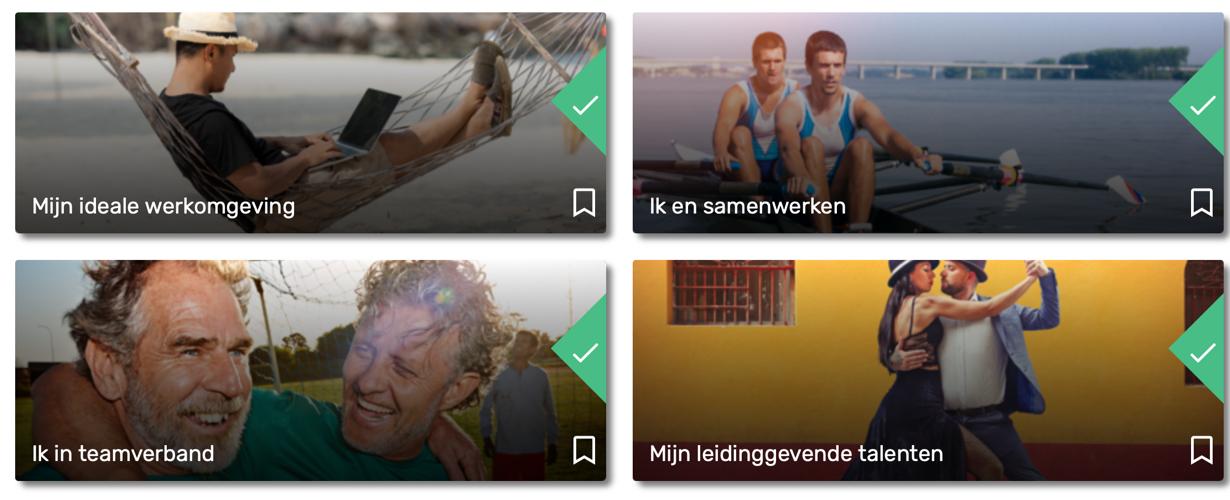 Verbinden van Talenten
Het delen van Talenten met anderen is een volgende belangrijke stap. Door Talenten te delen ontstaat er begrip. En samenwerken wordt pas echt leuk en betekenisvol als samenwerkende mensen elkaars kwaliteiten en valkuilen door en door kennen. 
Hoe gaaf is het om, als leidinggevende, je talenten te delen met je medewerker?
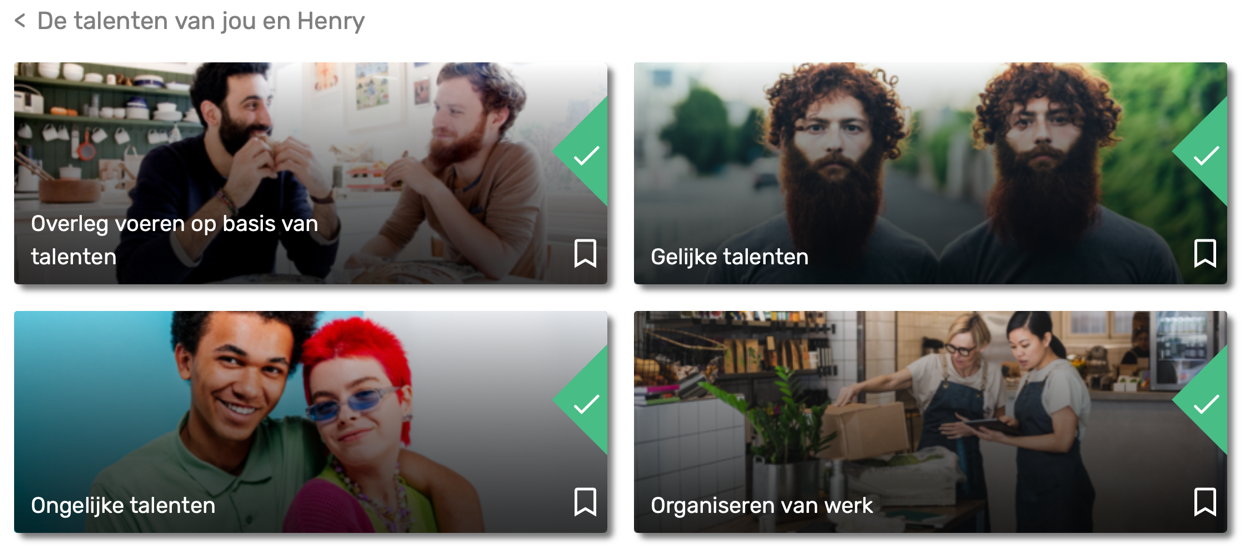 Feedback
Feedback is leren. Een reflectie hoe anderen jou ervaren en een bevestiging op inzicht in eigen Talenten. Nu kun je snel en eenvoudig aan anderen vragen wat ze van je gedrag vinden. Wat je goed doet en wat er nog beter kan.
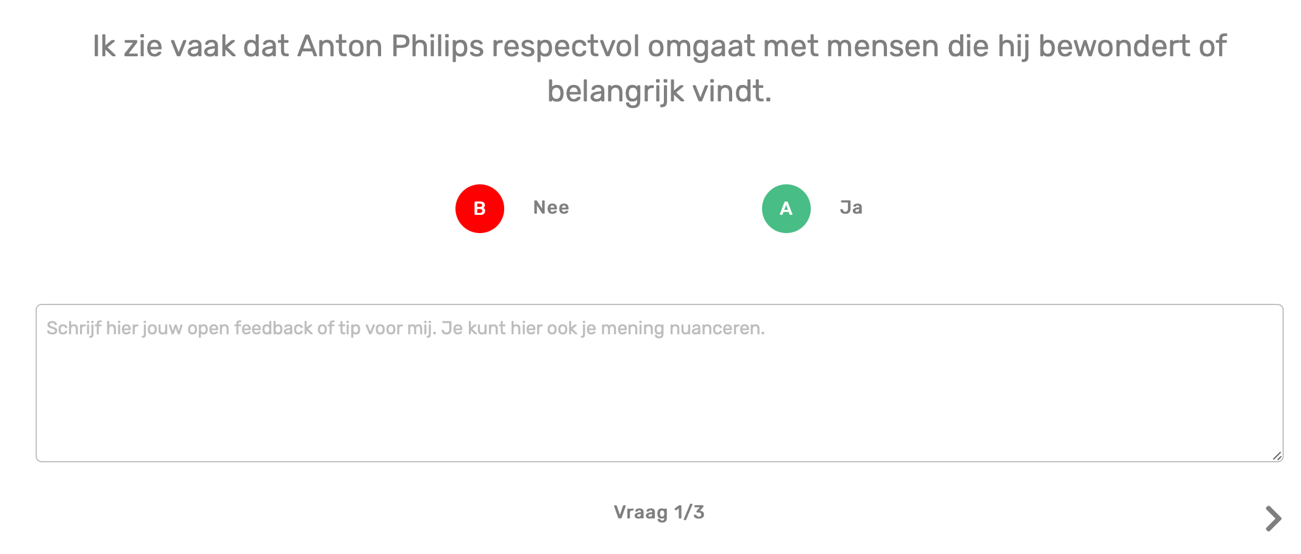 Workouts
Als je vanuit de verkregen inzichten en feedback een beslissing moet nemen om iets in je leven te veranderen, dan is er altijd de vraag: hoe moet ik dat dan?  
Workouts zijn micro-oefeningen, die praktisch antwoord geven op de hoe-vragen, zodat je echt met mini stapjes, vooruit kunt komen. 
Aan de slag!
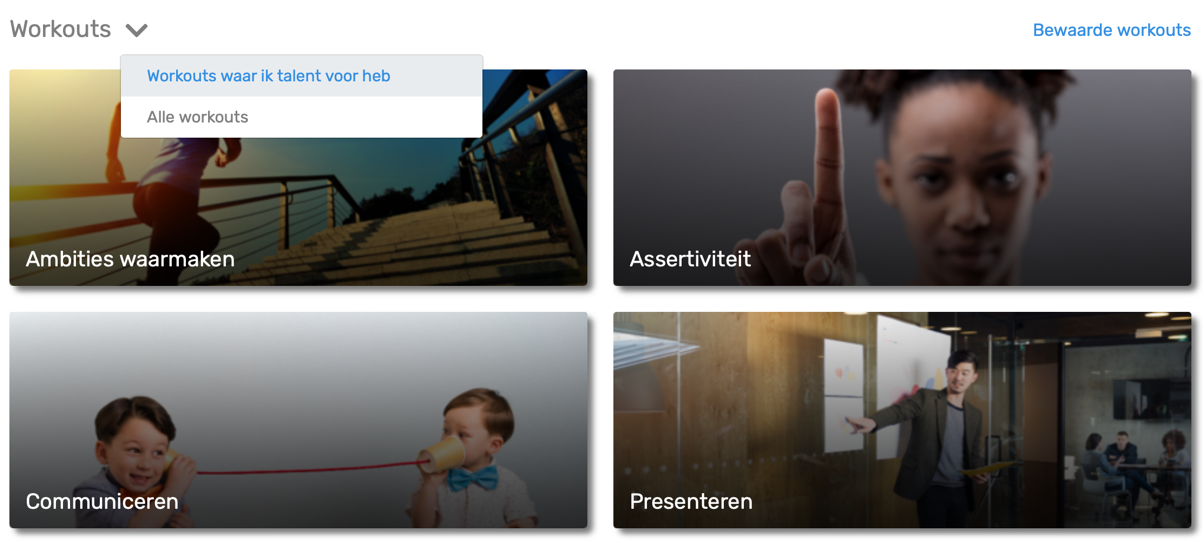 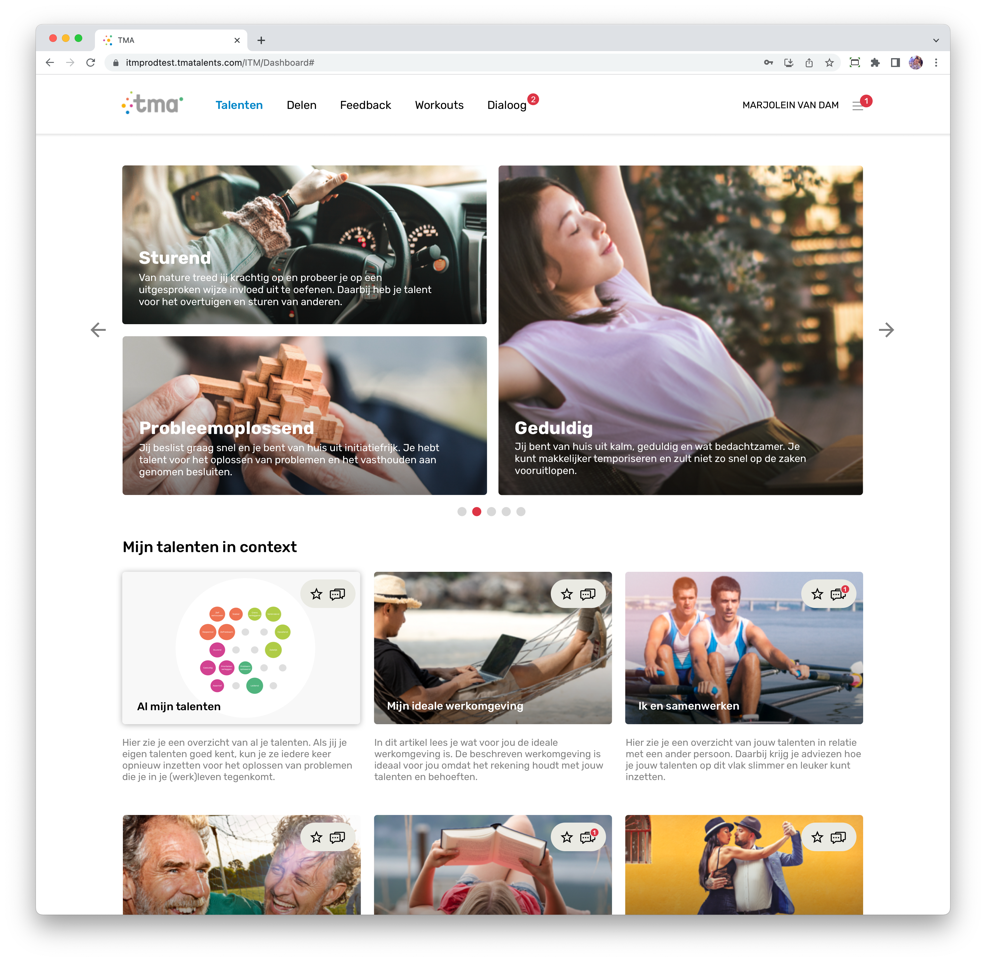 Dialoog (in 2024)
Leren en ontwikkelen kan een solistische activiteit zijn, maar het is vaak slimmer om een dialoog te voeren over de leeractiviteiten. 

Dit kan een ‘sparringsgesprek’ zijn tussen collega’s maar natuurlijk ook een gesprek tussen een medewerker en leidinggevende of coach over de onderwerpen, die in de app staan.
Organisatie ontwikkeling
Van Talent naar Organisatie Performance
ProfilerenProfielen met heldere verwachting in gewenst gedrag, want gedrag is de sleutel tot succes

MatchenVinden van mensen (in- en extern) door matchen van mens en werk en samenstellen van teams

Ontwikkelen (Talent paden)Inzichtelijk maken van (loopbaan)perspectief voor de medewerker
Waarom profielen
Profielen geven helderheid over toegevoegde waarde
Makkelijker matchen van medewerker en rol 
Gemeenschappelijke taal voor proces van feedback 
Objectief meten van performance in getoond gedrag
Talentpaden bieden perspectief voor medewerkers

Een betere performance op ieder niveau: individu, team en dus organisatie!
Manieren van profileren
Zelf vaststellen van competenties
Op basis van resultaatgebieden met faciliterende competenties 
Op basis van TMA-STYR: gevalideerde profielen!

Een gevalideerd profiel is een beschrijving van verwacht gedrag, probleem oplossend vermogen en de benodigde talenten en competenties

Te gebruiken voor:
Aanname & promotie
Strategische personeelsplanning
Gevalideerde profielen (in 3 stappen)
Stap 1
Stap 2
Stap 3
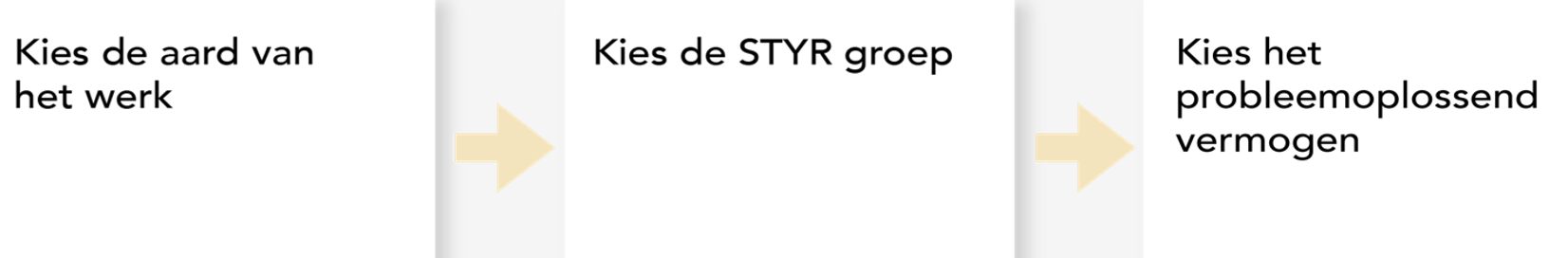 Aard van het werk
Administratie
Betreft al het administratieve werk volgens procedures, waarvoor een zeer hoge mate van accuratesse en discipline vereist zijn.
Support & Coördinatie
Betreft al het organisatorisch werk ter ondersteuning van anderen, waarvoor communicatieve vaardigheden, samenwerken en kwaliteitsgerichtheid vereist zijn.
Operationeel-Technisch
Betreft al het operationele / technische werk, volgens regels en procedures, waarvoor specifieke vakkennis en kwaliteitsgerichtheid vereist zijn.
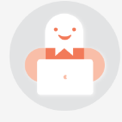 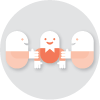 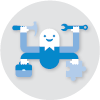 Expert
Betreft al het analytische en conceptuele werk, waarvoor inhoudelijke expertise en een hoge mate van vasthoudendheid voor het vinden van een passende oplossing vereist zijn.
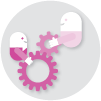 Procesmanagement
Betreft al het proces- op product-vernieuwings-werk, waarvoor analytisch/
conceptueel vermogen en de kunst zonder hiërarchische verantwoordelijkheid zaken gedaan te krijgen, vereist zijn.
Advies
Betreft al het advieswerk dat inzicht verschaft in relatie tot de context, waarvoor analytisch/conceptueel vermogen, inhoudelijke expertise en beïnvloedingsvaardigheden vereist zijn.
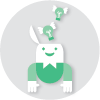 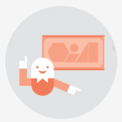 Projectmanagement
Betreft al het plan- en organisatorisch werk met een kop en een staart. Waarvoor risicobeheersing, sturend optreden en stakeholdermanagement vereist zijn.
Commercieel
Betreft al het in- of verkoopwerk, waarvoor het zien en creëren van kansen en deze commercieel kunnen uitnutten vereist zijn.
Management
Betreft al het richting- en leidinggevende werk aan individuen of groepen, waarvoor inzicht, afstemmen van mens, werk en middelen en het nemen van verantwoordelijkheden vereist zijn.
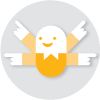 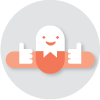 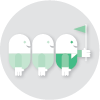 STYR groepen van toegevoegde waarde
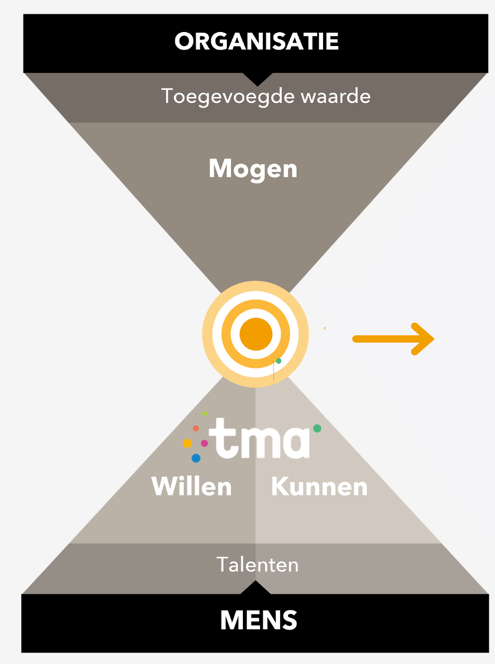 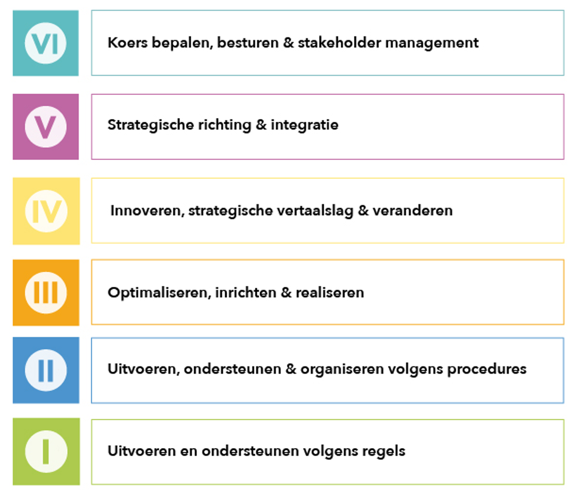 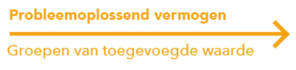 Probleem oplossend vermogen
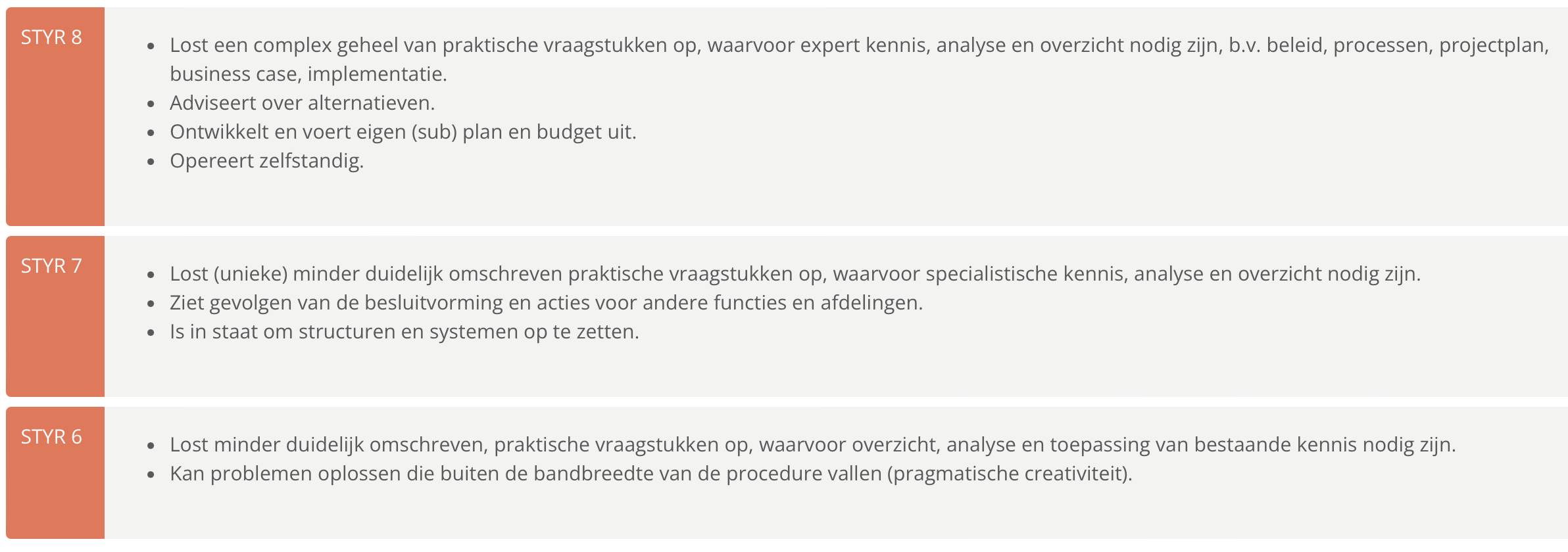 [Speaker Notes: Intelligentie]
Gevalideerd profiel
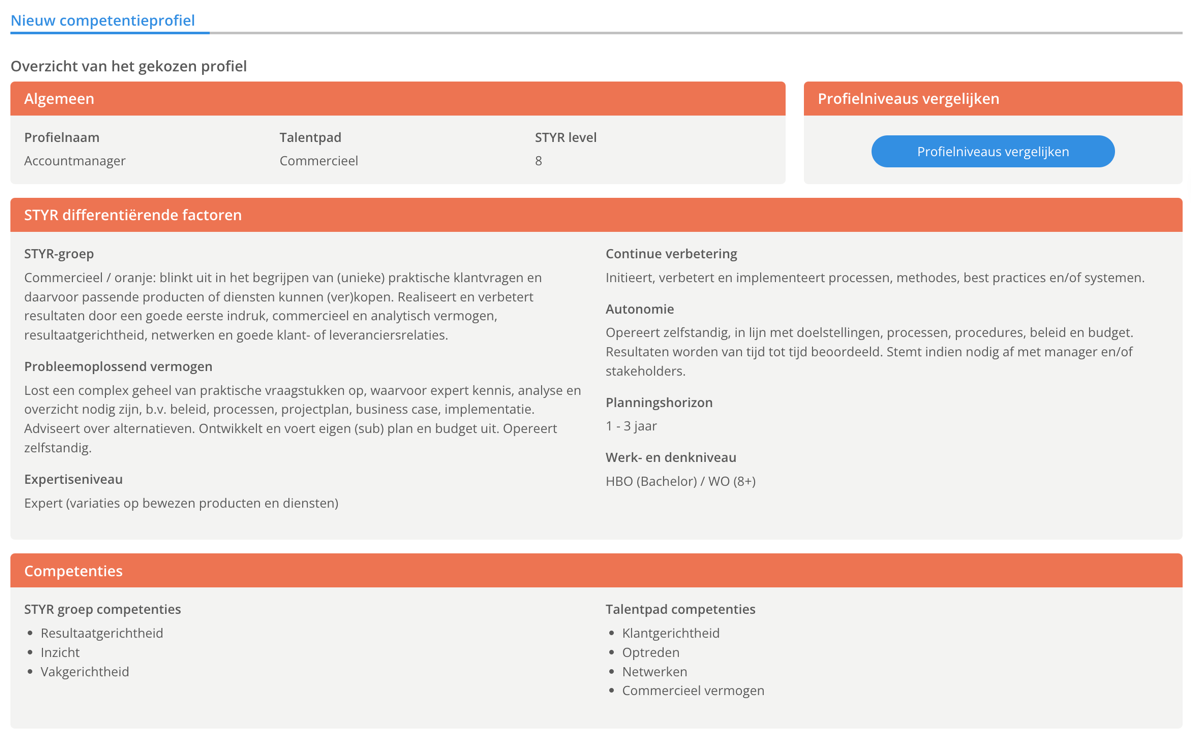 [Speaker Notes: Intelligentie]
Talentpaden / Vlootschouw
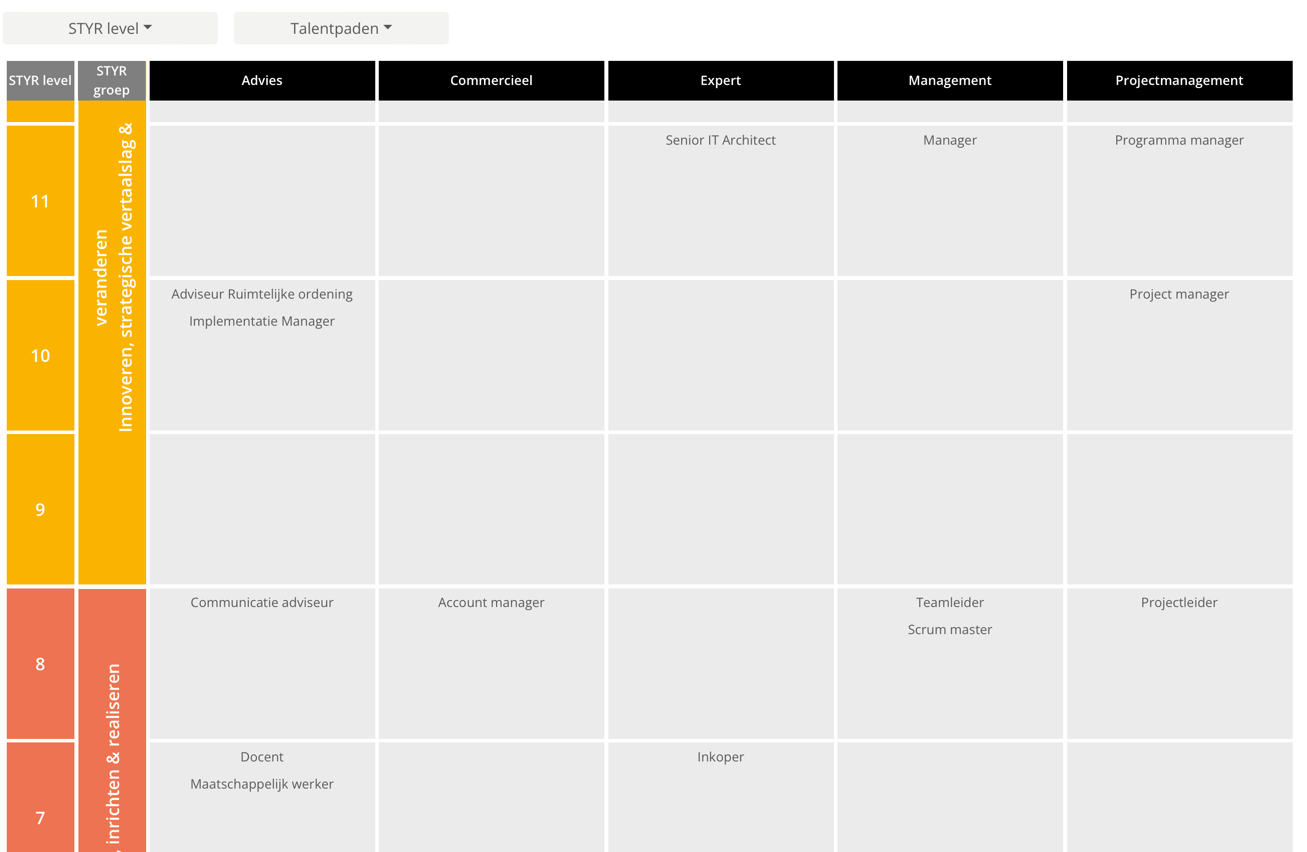 OefeningSamen maken van profiel: HR Adviseur
Voordeel TMA-STYR profiel
Gedegen besluitvorming voor aanname (Recruitment)
Mooie opstap naar vlootschouw (wie zijn mijn toppers en tobbers?)
Tot in detail unieke gedragsvoorbeelden (items) als basis voor constructieve feedback/ dialoog
Onderliggende functiewaardering als basis voor beloningsbeleid
Ideale matchmens & werk
People finder
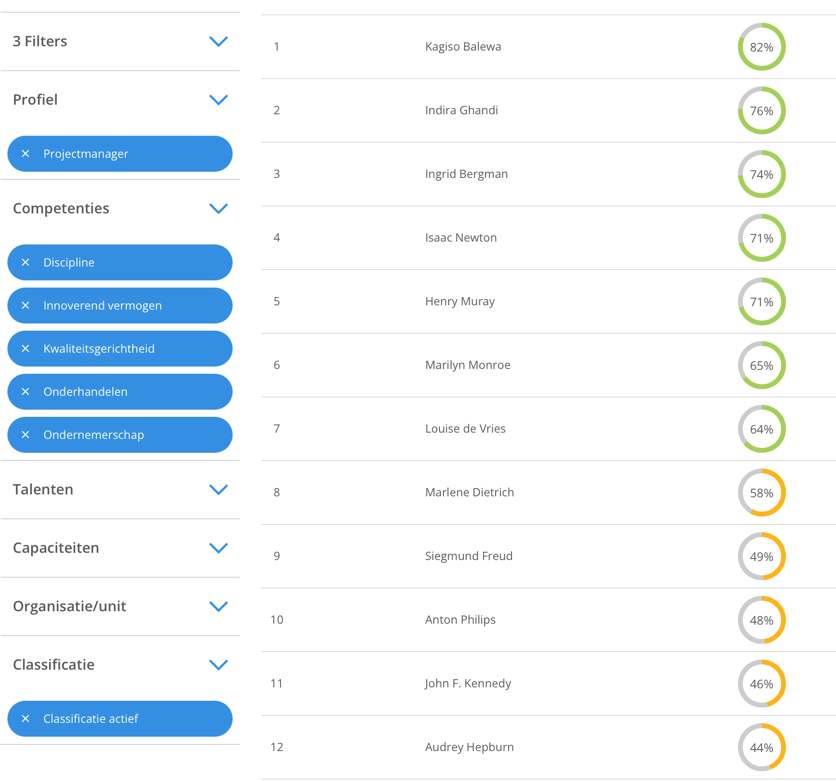 Op basis van een competentieprofiel is een match (in %) te maken met de medewerkers, die een TMA hebben gemaakt.

Aan te vullen met extra competenties, talenten, capaciteiten, werk- en denkniveau en een classificatie.

Realtime wordt de beste match gemaakt tussen mens en werk!
Teambuilder
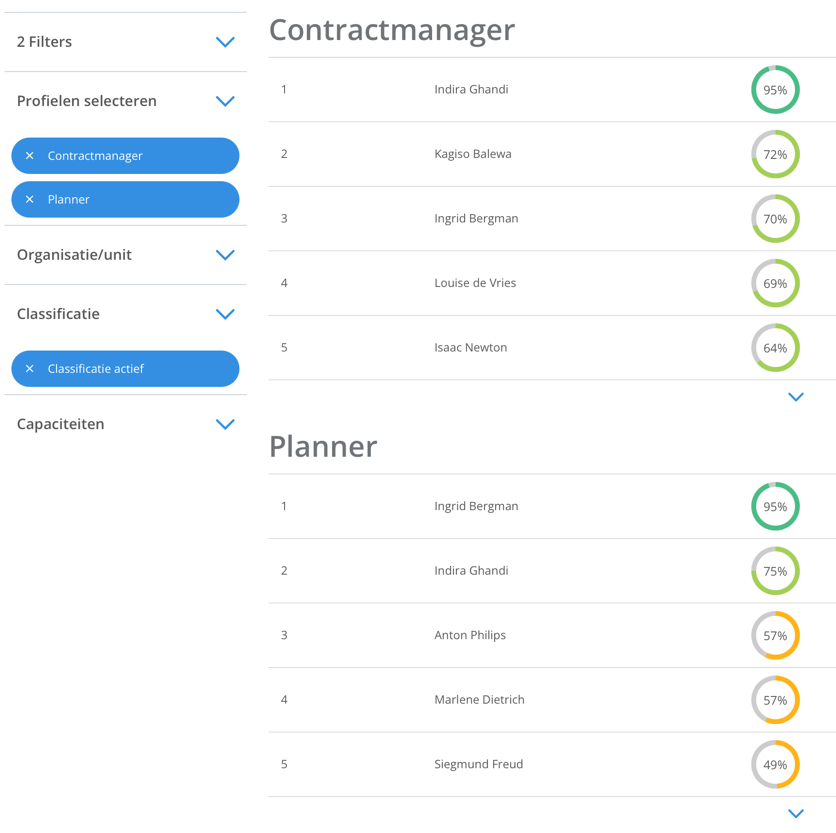 Het samenstellen van teams vindt plaats door het matchen van mens aan werk. 

Op basis van de gekozen competentieprofielen & capaciteiten wordt een top 5 gemaakt van best passende medewerkers. 

Vervolgens is het interessant om via Team dashboard meer inzicht te krijgen in teamtalenten.
[Speaker Notes: Contract manager – Planner - Klantadviseur]